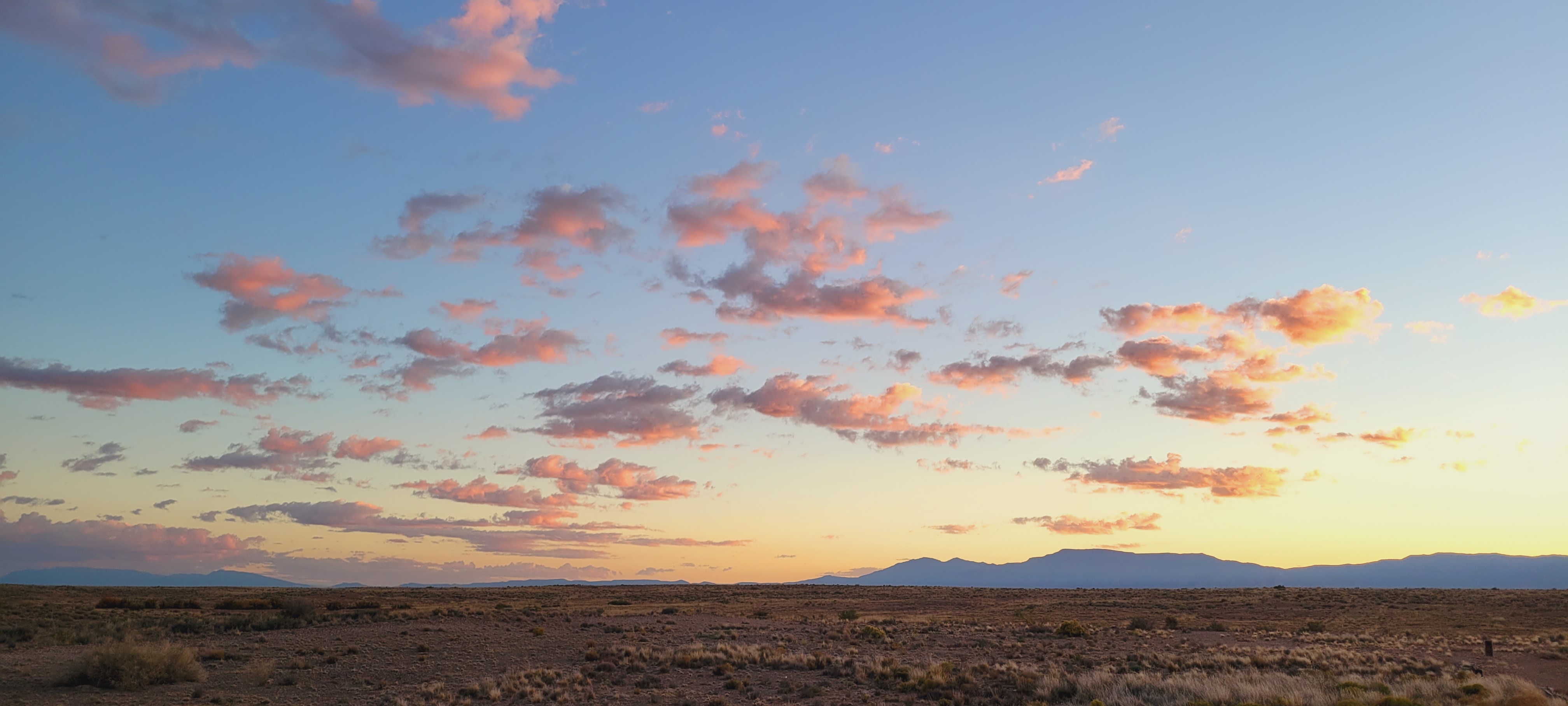 EPHESIANS 4
How did the Lord’s prisoner urge his readers to conduct themselves?
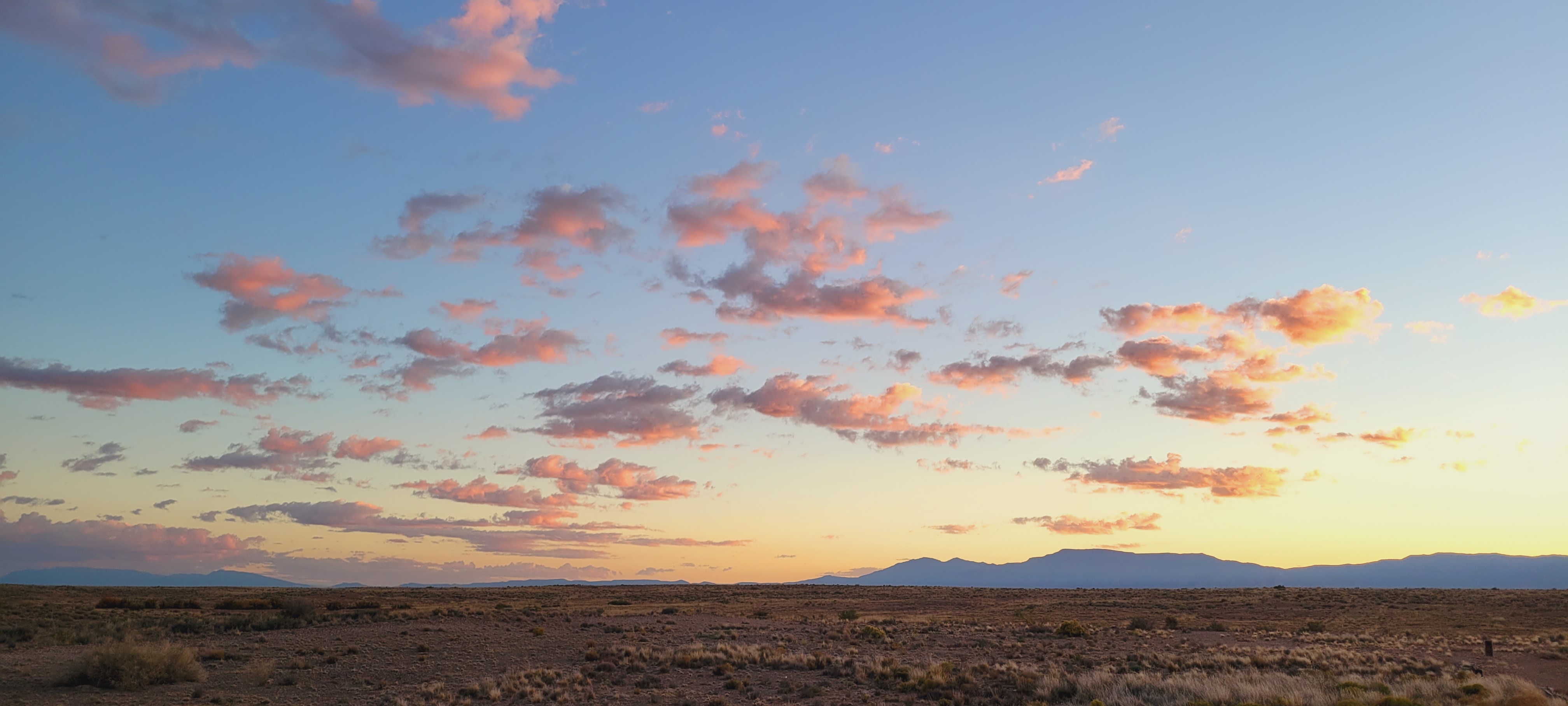 EPHESIANS 4
What are the characteristics of this conduct?
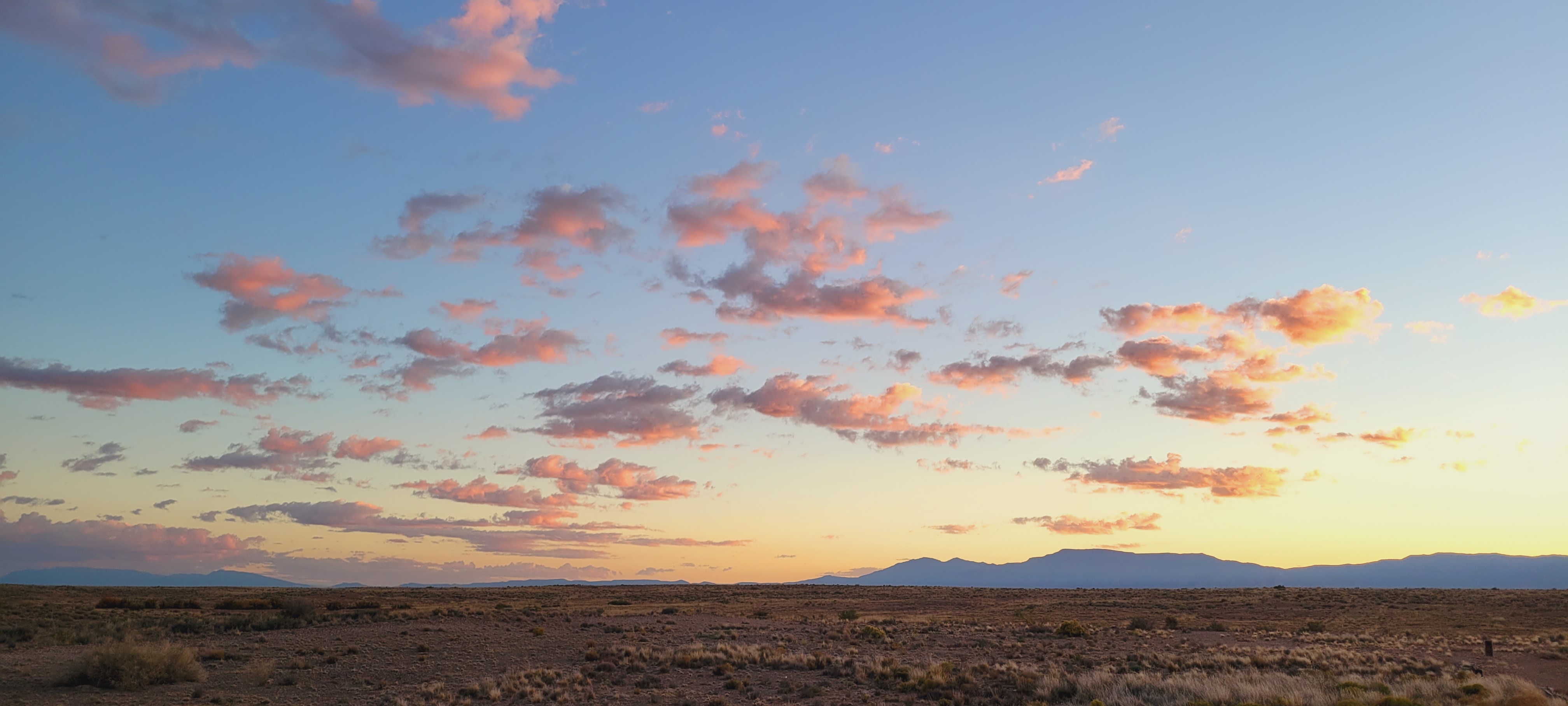 EPHESIANS 4
Name the core tenets of unity. Be prepared to discuss each.
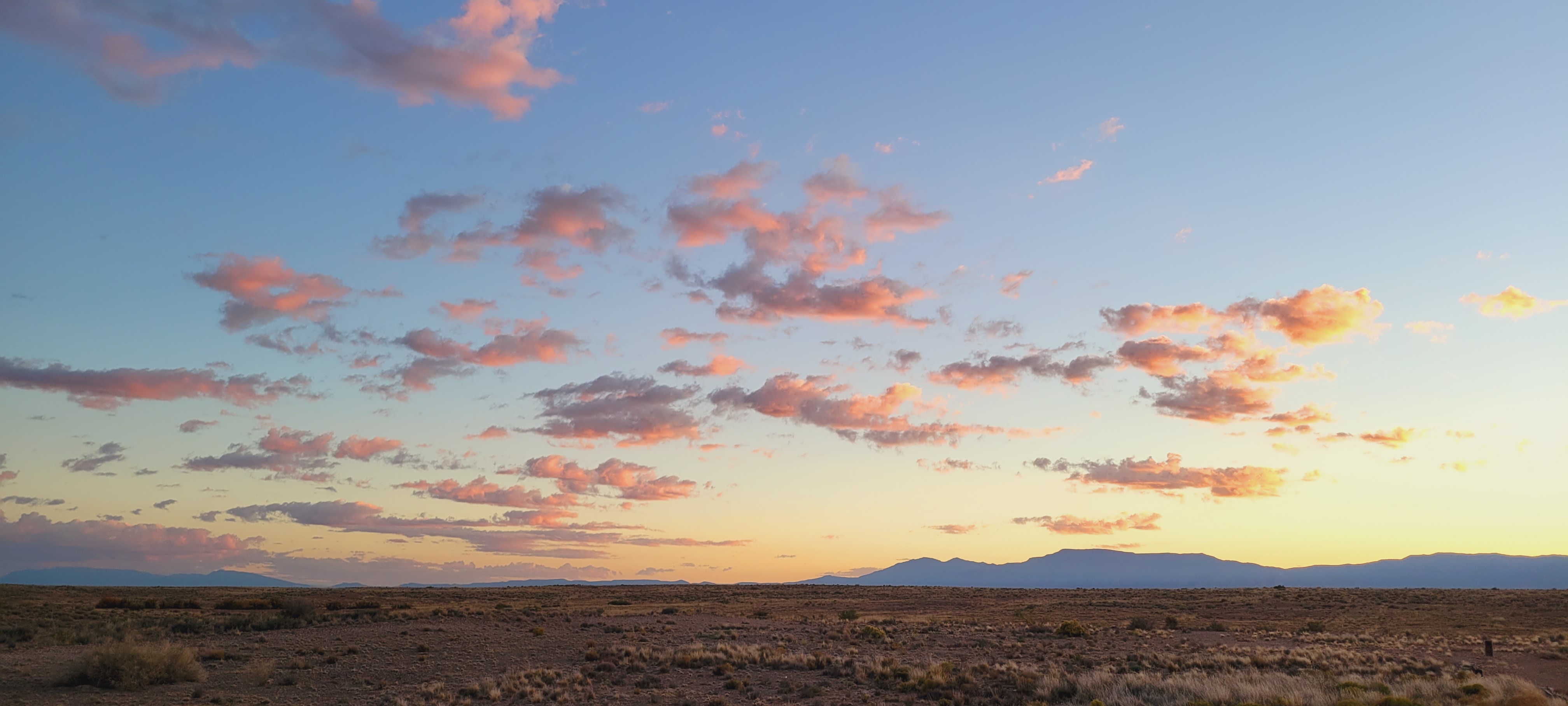 EPHESIANS 4
Explain the grace given according to the measure of Christ’s gift.
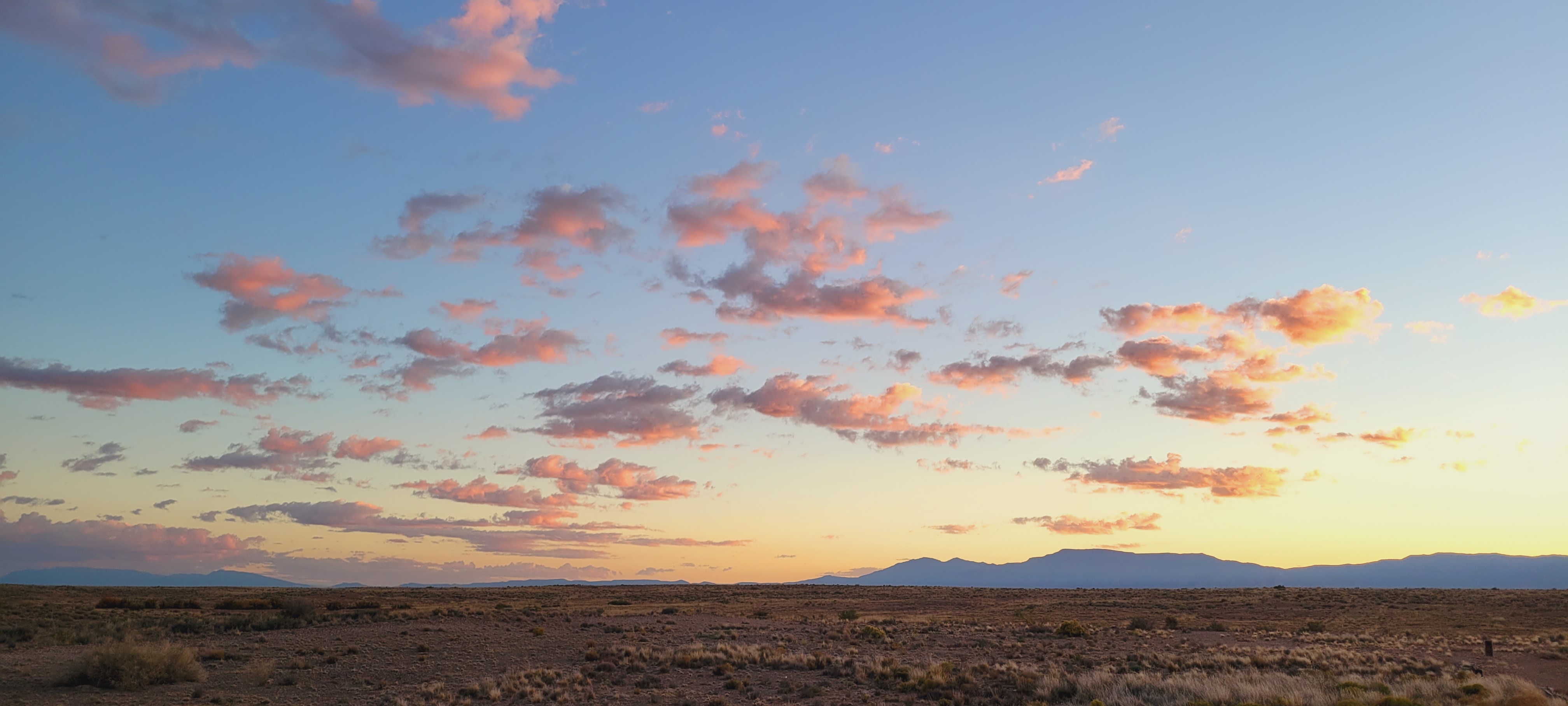 EPHESIANS 4
When were the gifts bestowed?
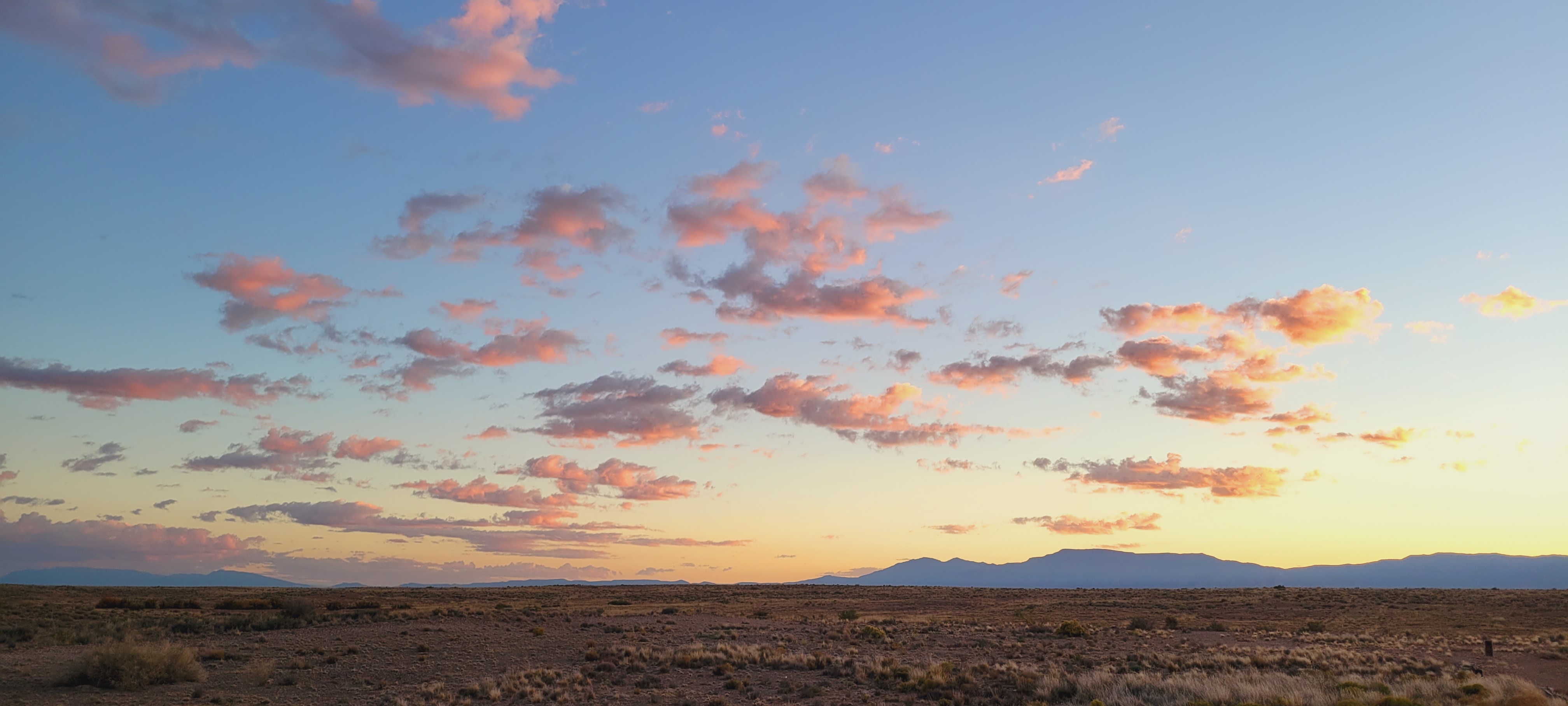 EPHESIANS 4
What did He take captive?
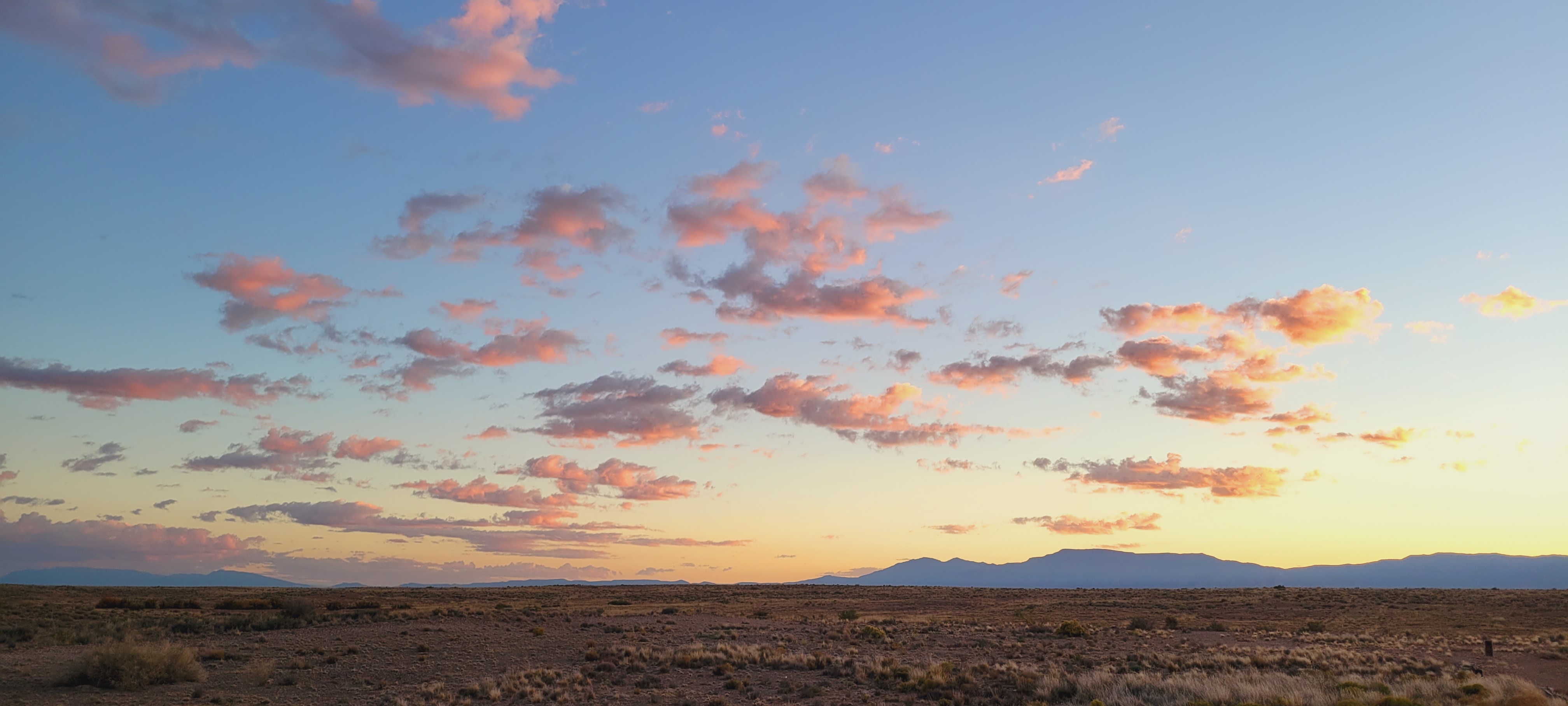 EPHESIANS 4
What did the ascension imply?
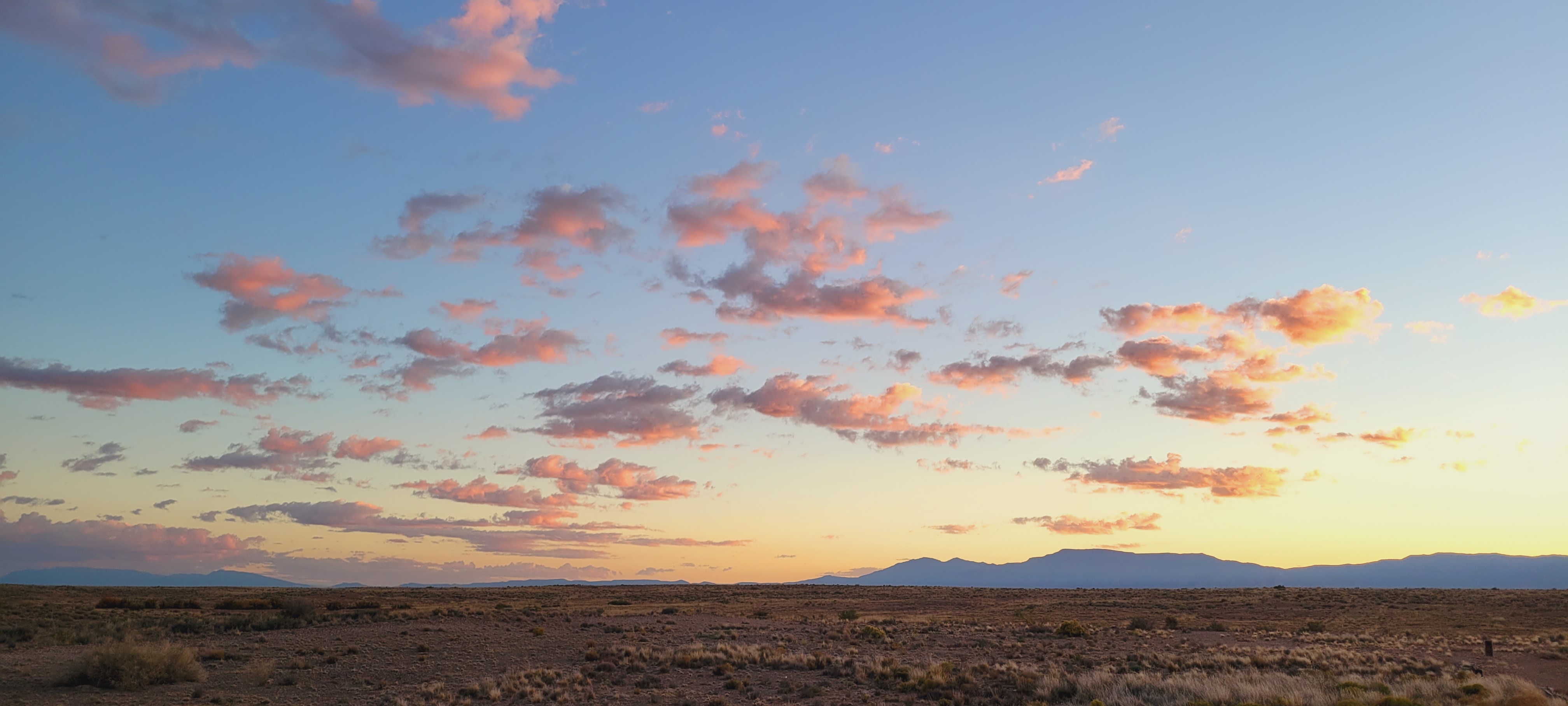 EPHESIANS 4
What did He give some to be within the body of Christ? Explain each role.
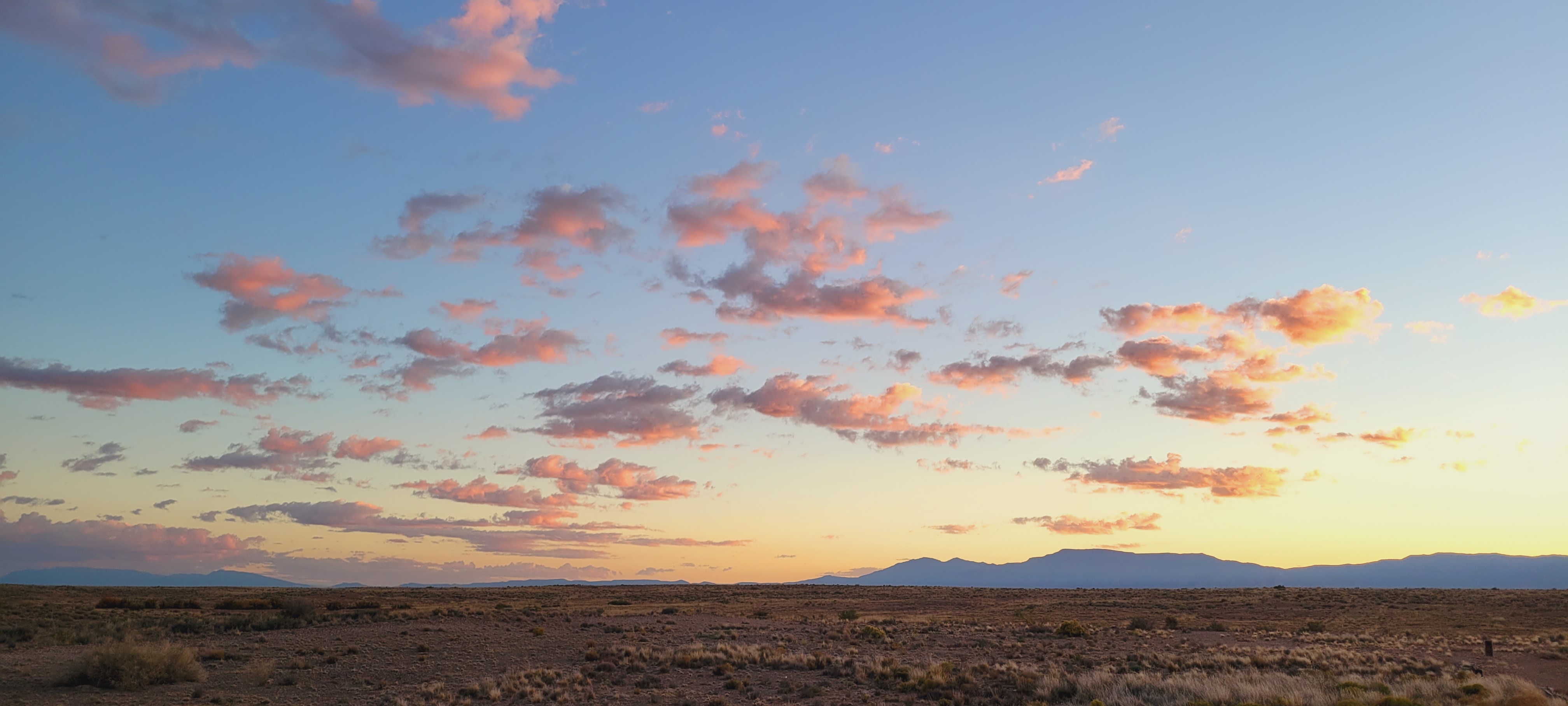 EPHESIANS 4
What is the common goal for apostles, prophets, evangelists, pastors, and teachers?
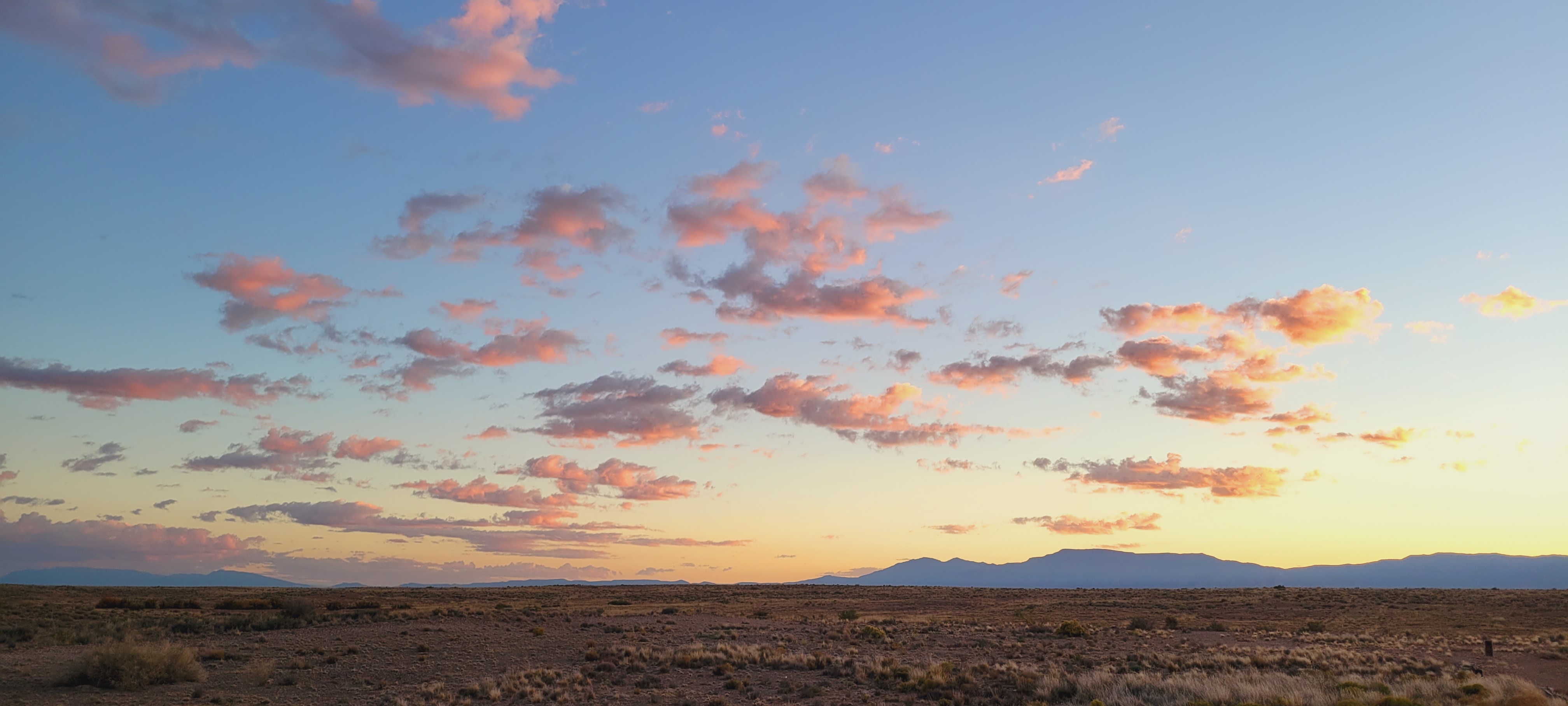 EPHESIANS 4
What is their work intended to prevent?
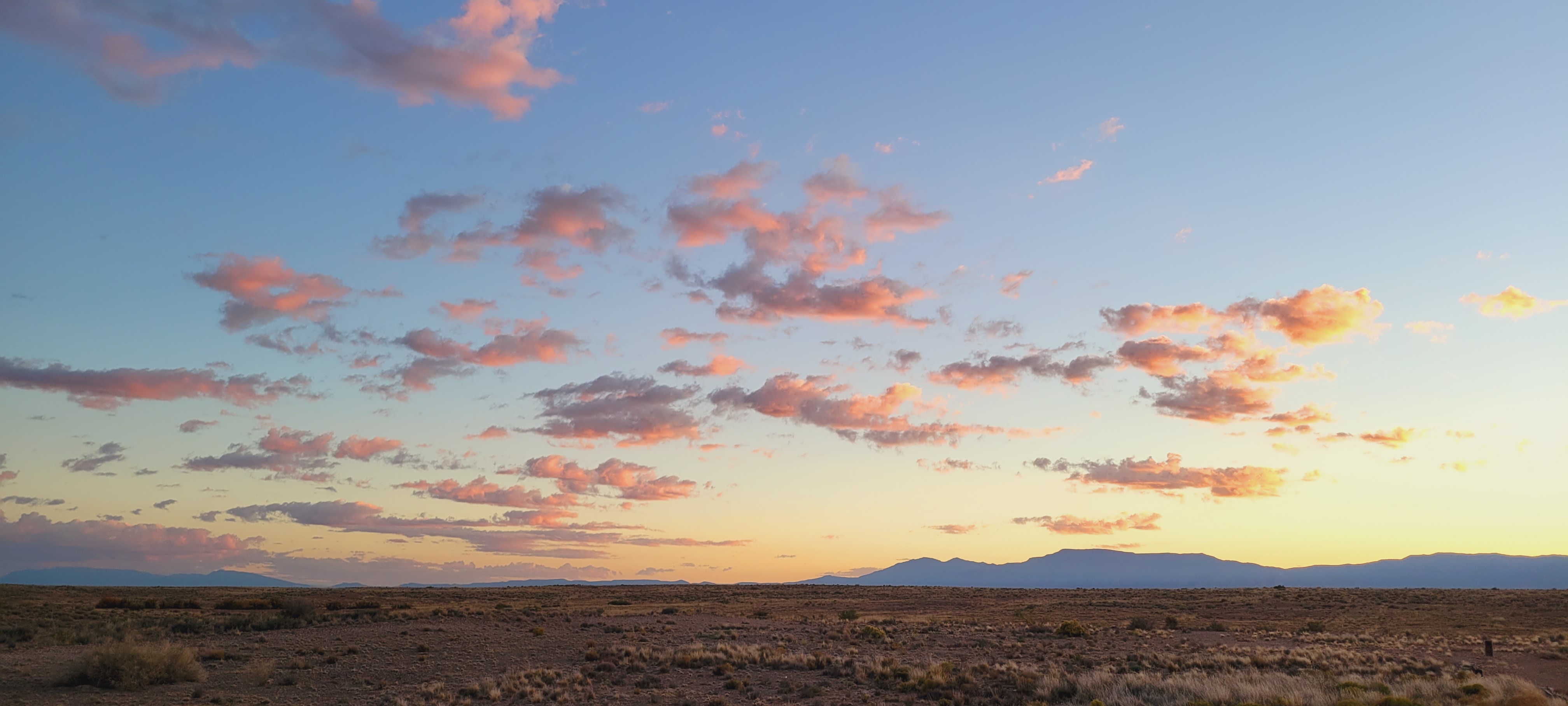 EPHESIANS 4
How should truth be spoken?
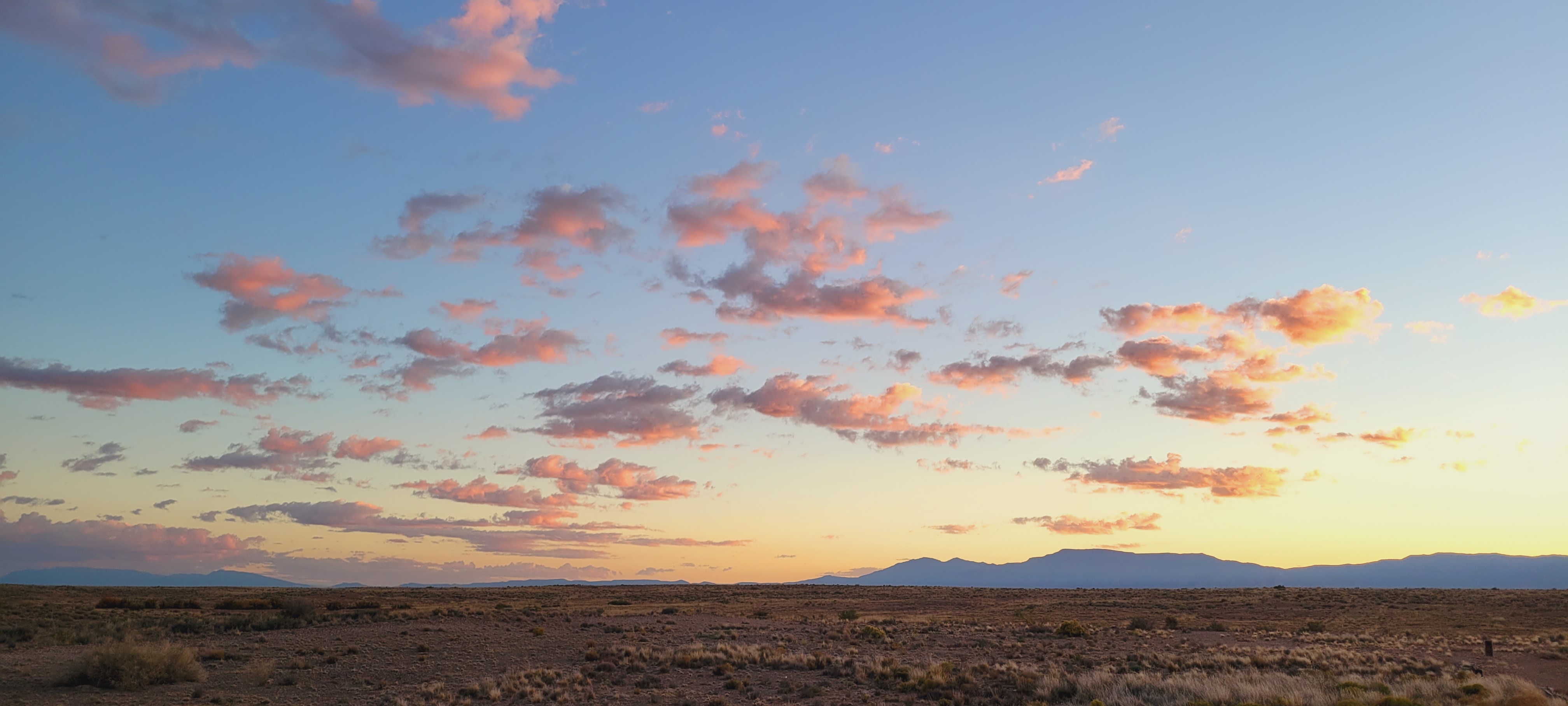 EPHESIANS 4
Who grows and edifies the body?
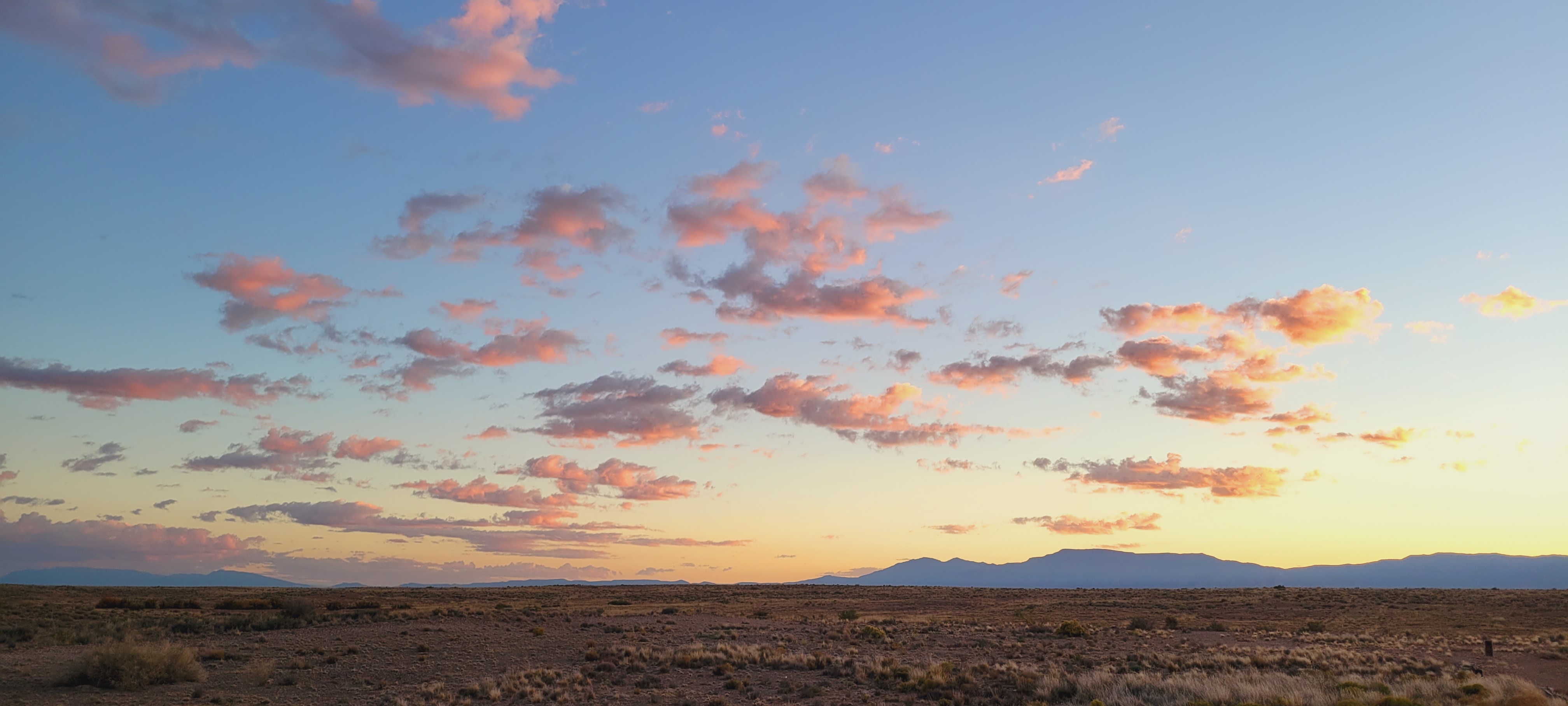 EPHESIANS 4
What were the Ephesians to refrain from?
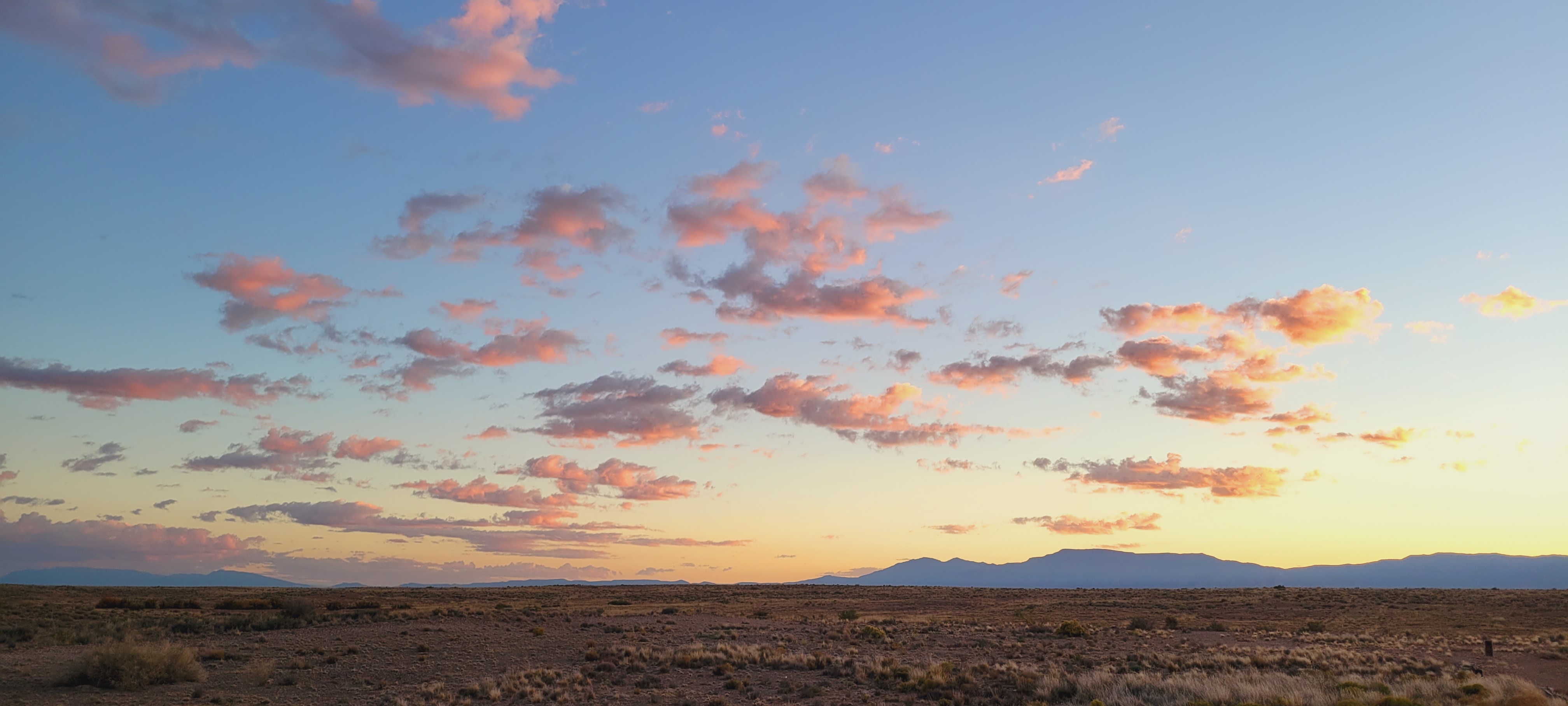 EPHESIANS 4
How did “the rest of the Gentiles walk?”
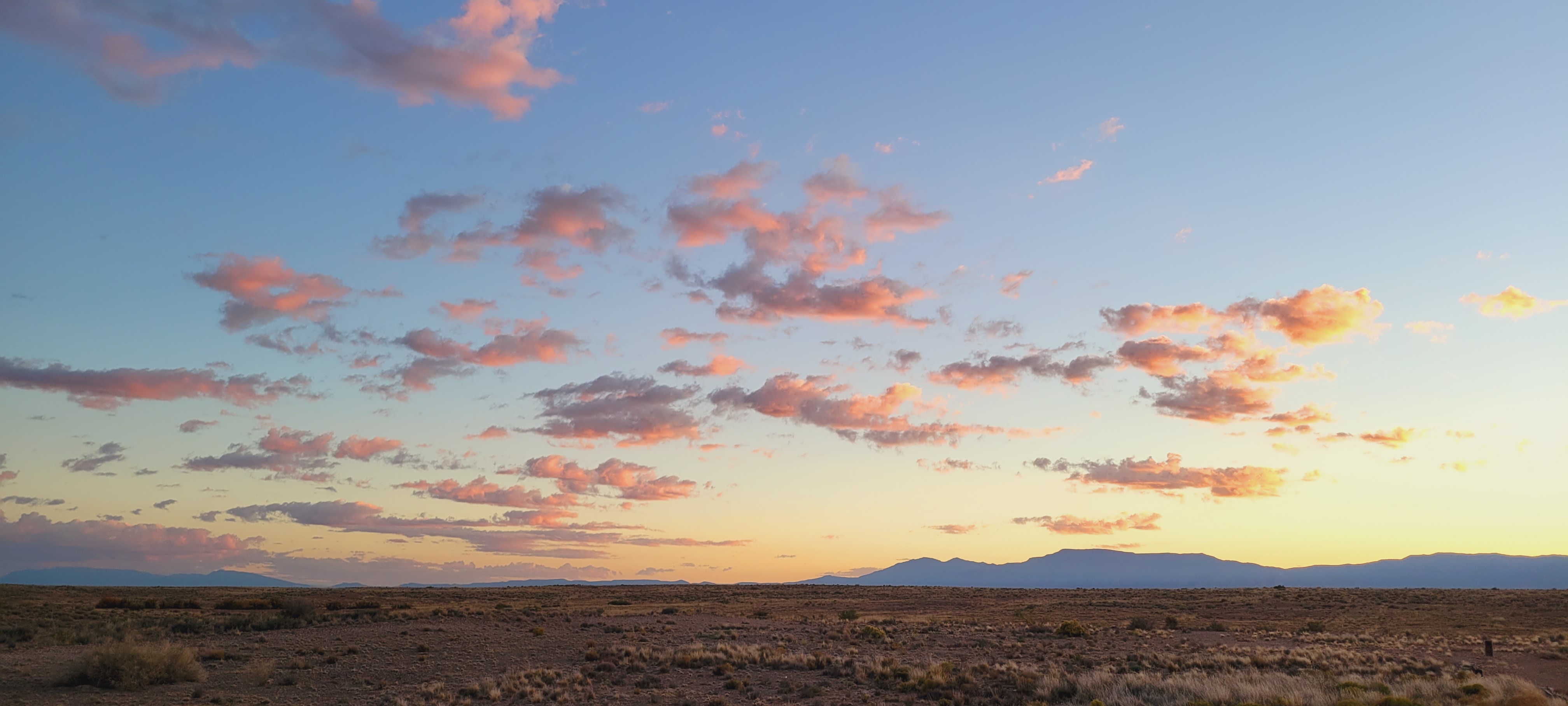 EPHESIANS 4
When people are “past feeling,” how do they behave?
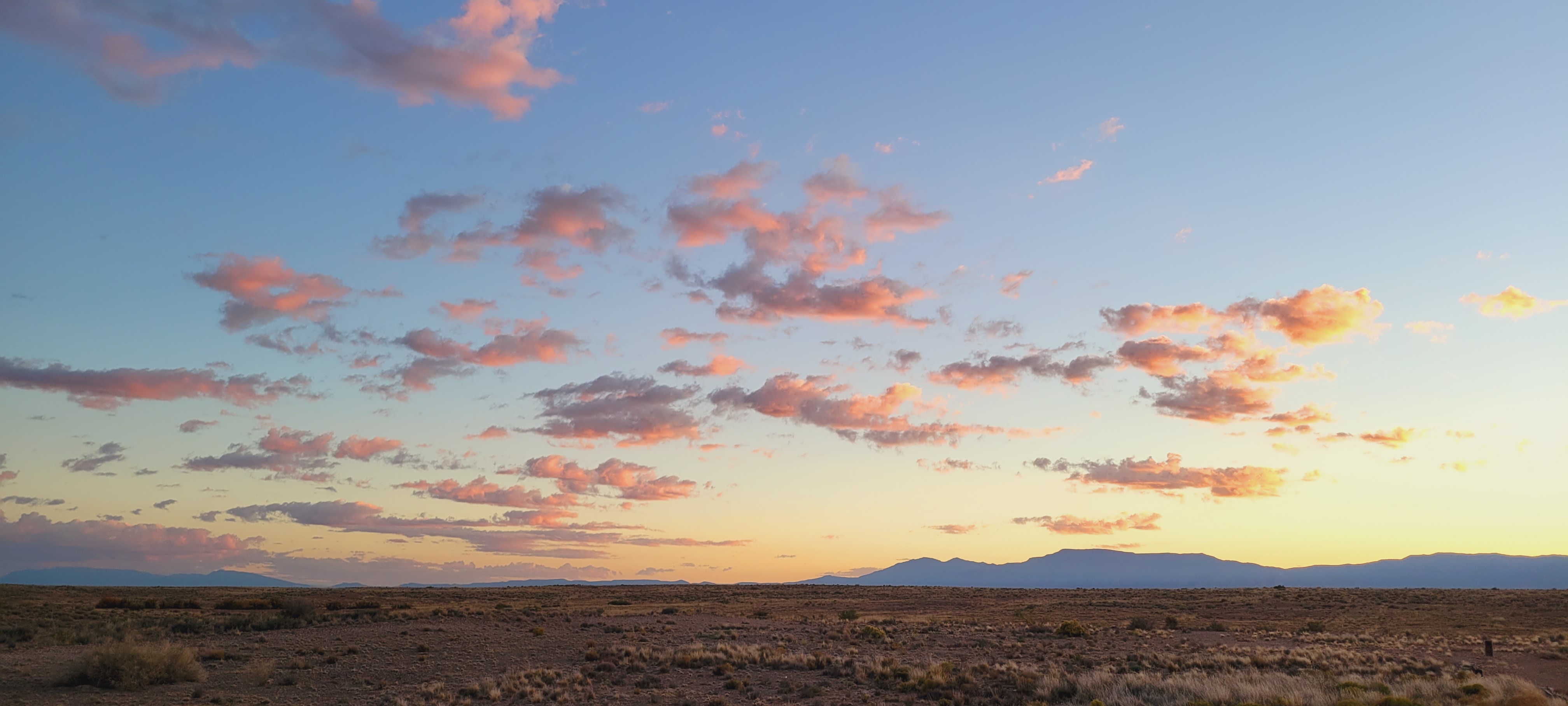 EPHESIANS 4
If one has “learned Christ,” how will he conduct himself?
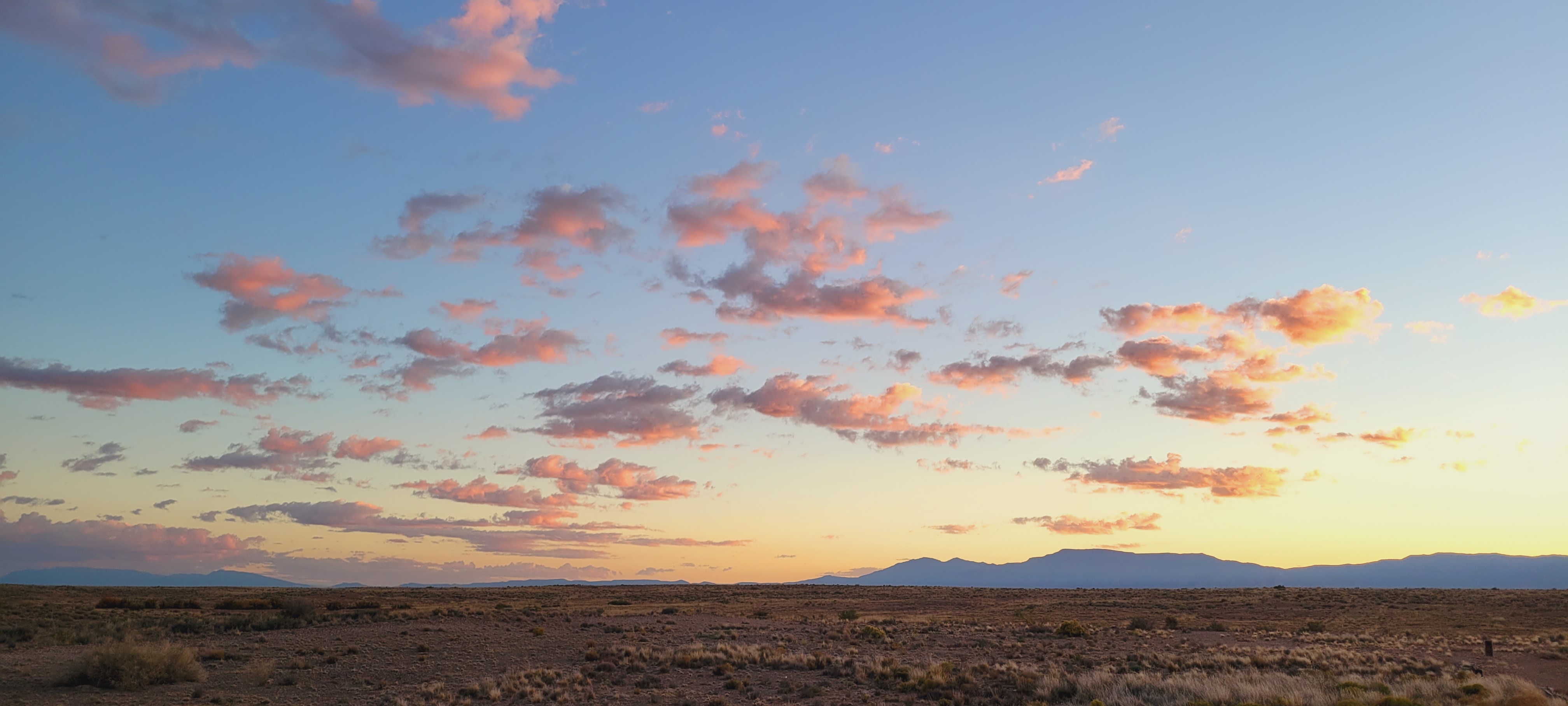 EPHESIANS 4
Why should lying be put away?
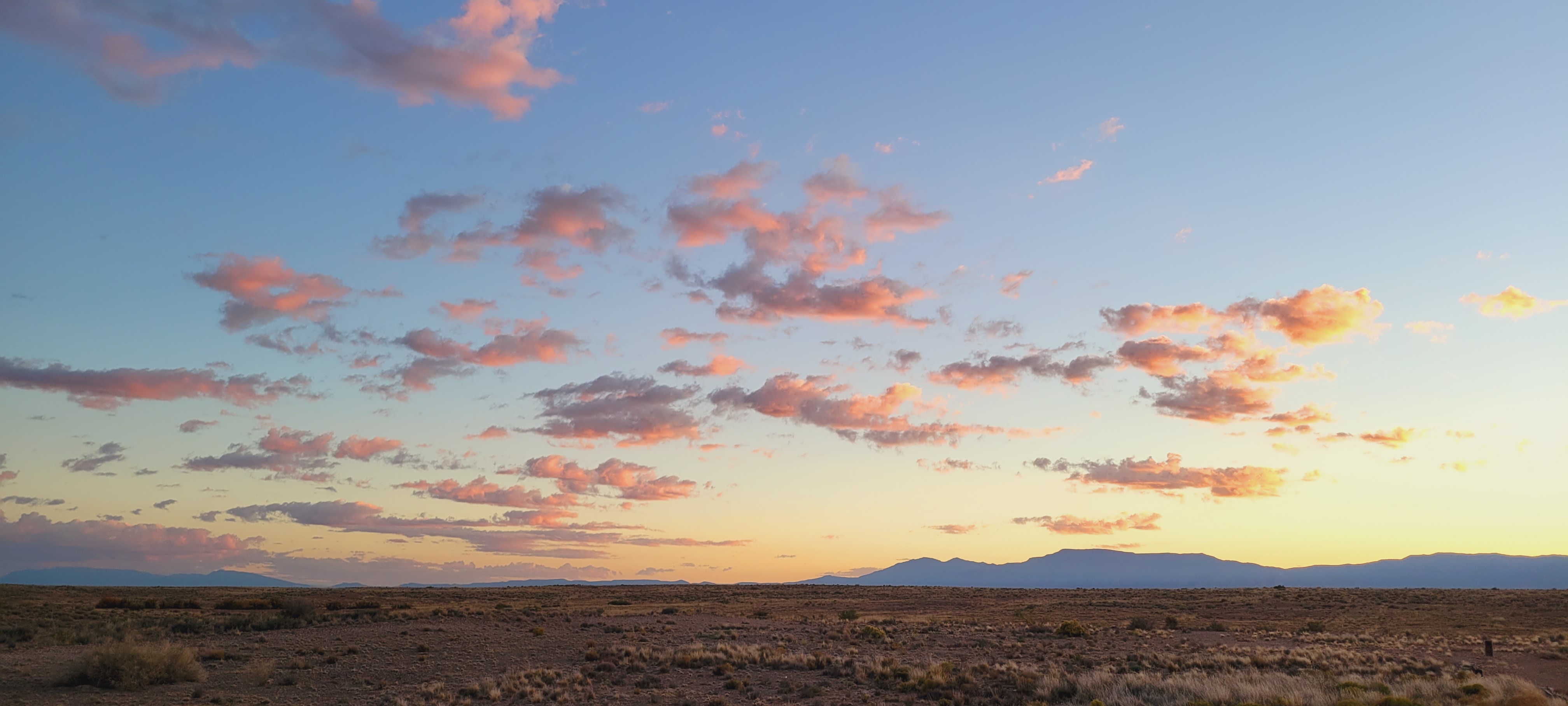 EPHESIANS 4
Is anger permissible?
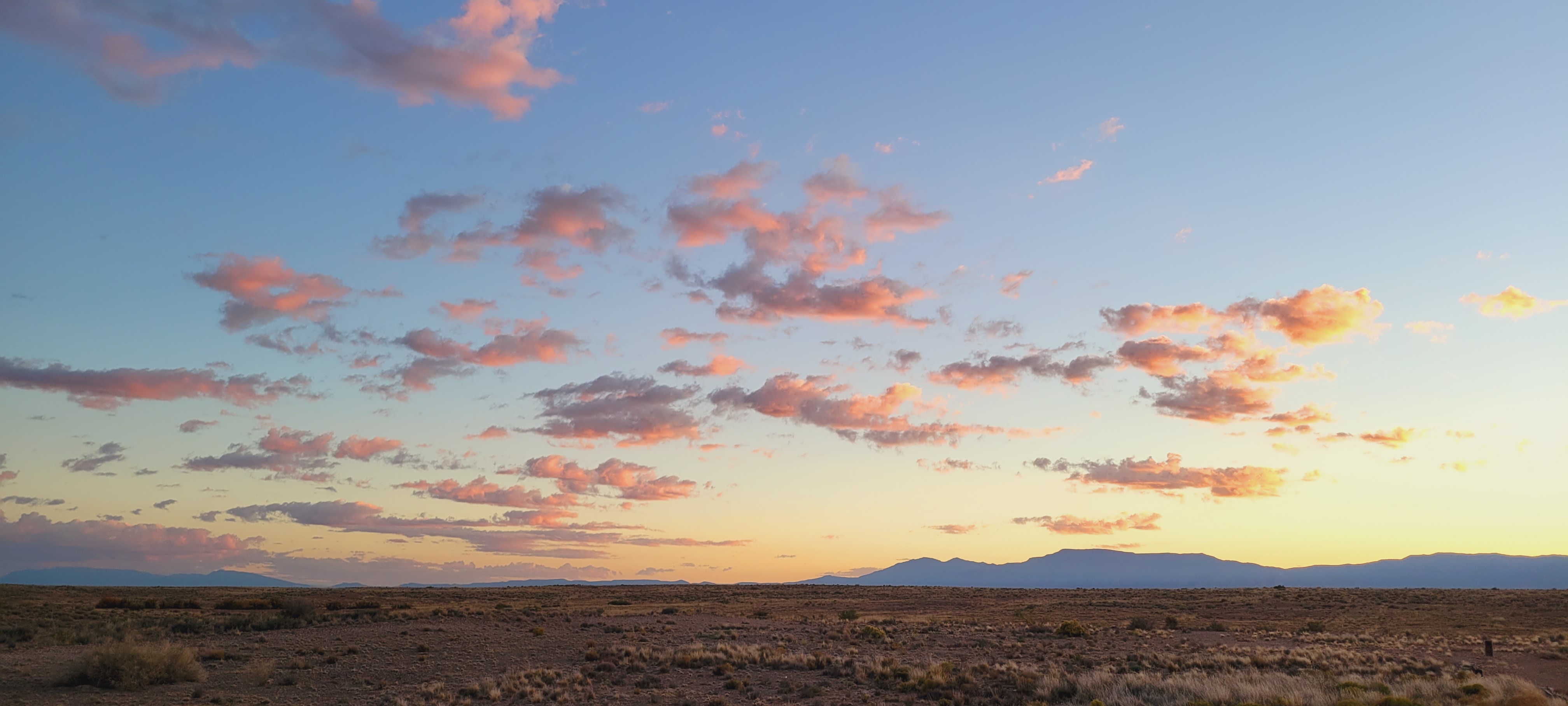 EPHESIANS 4
What should reformed thieves be doing?
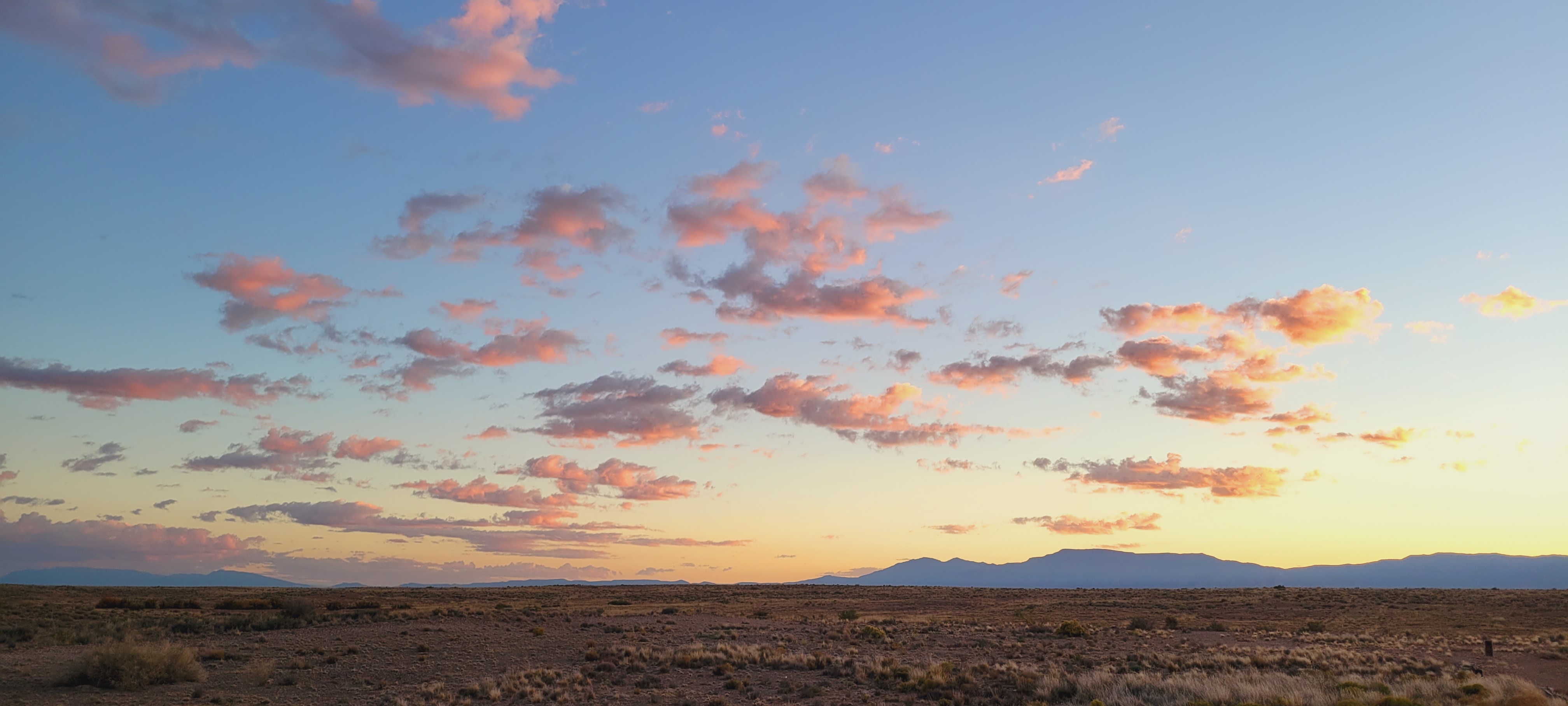 EPHESIANS 4
How should Christians speak?
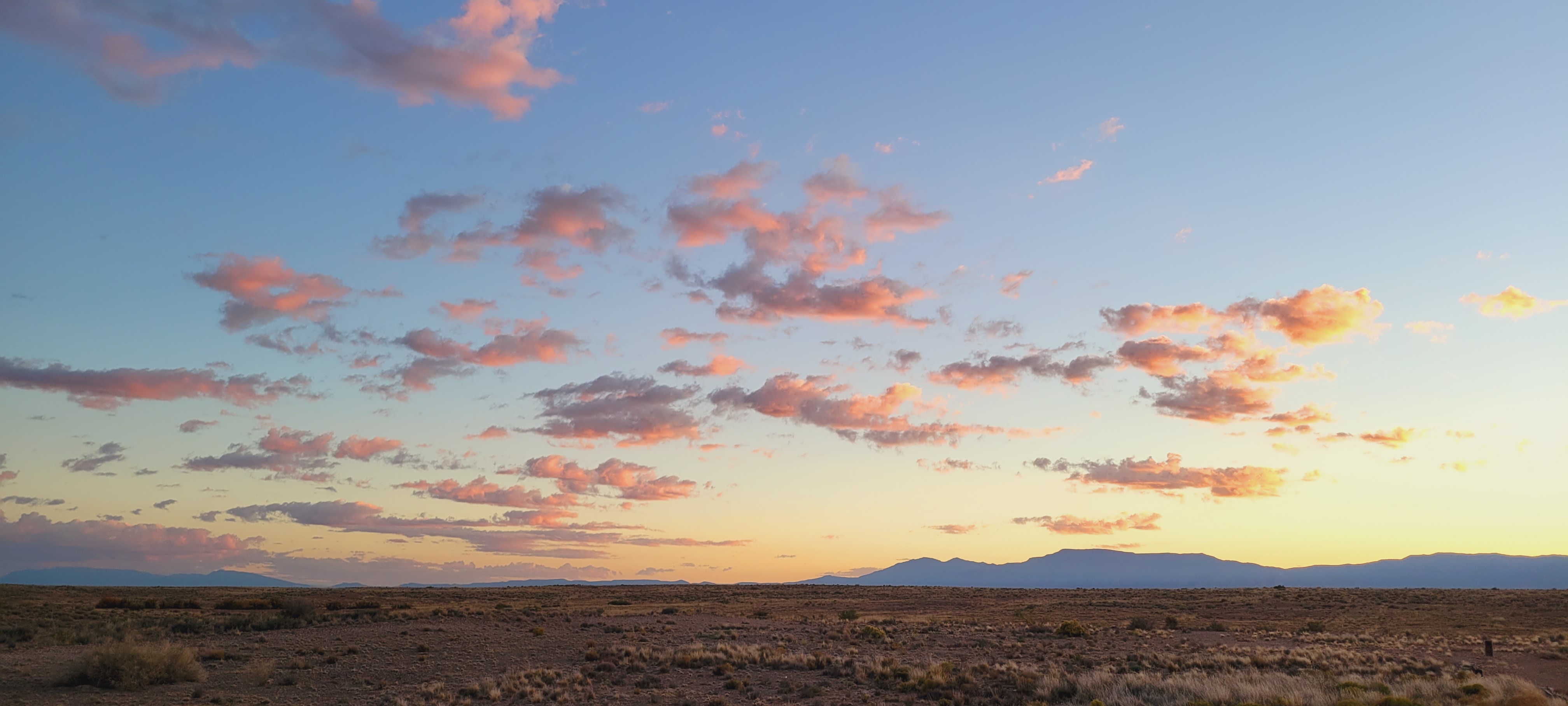 EPHESIANS 4
What is the effect of corrupt speech?
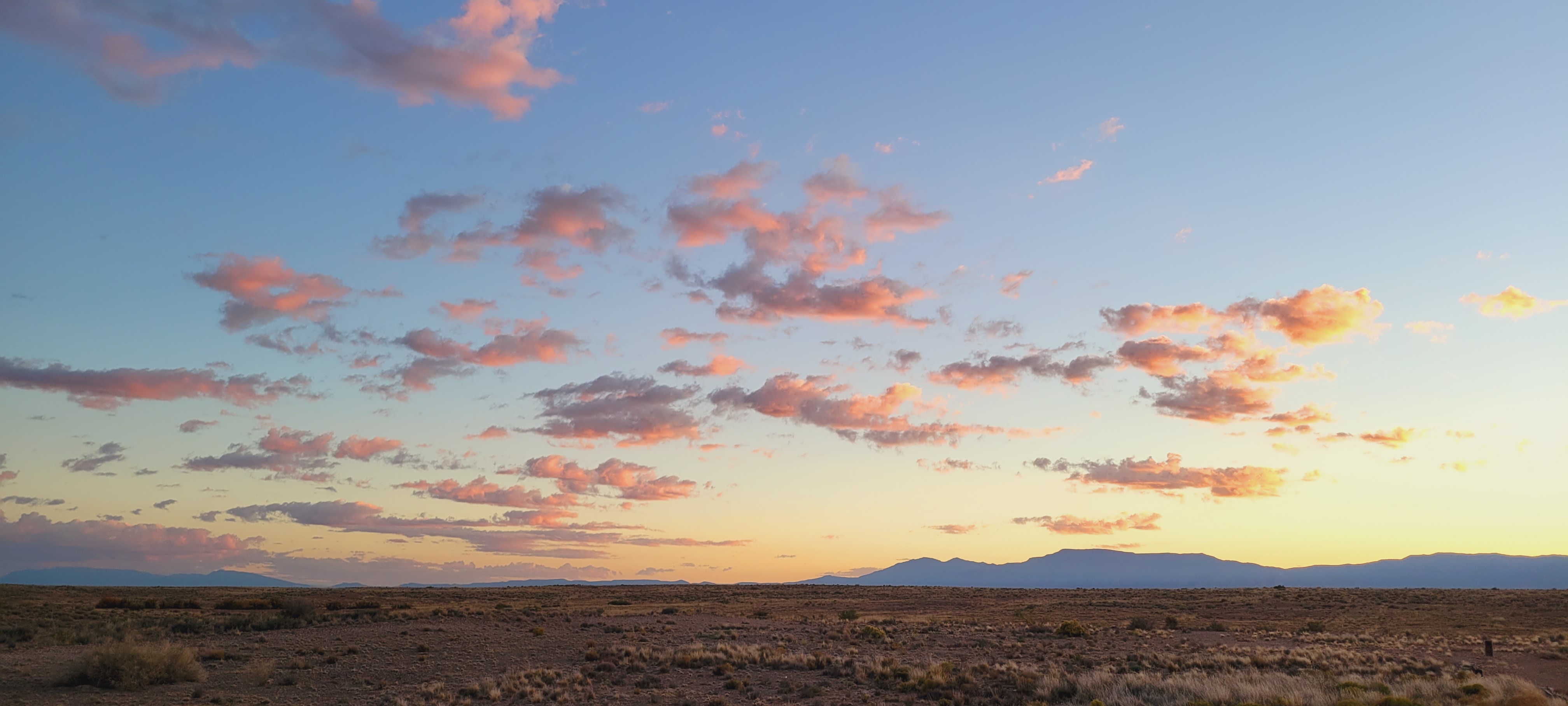 EPHESIANS 4
How should the forgiveness we have received affect our treatment of one another?
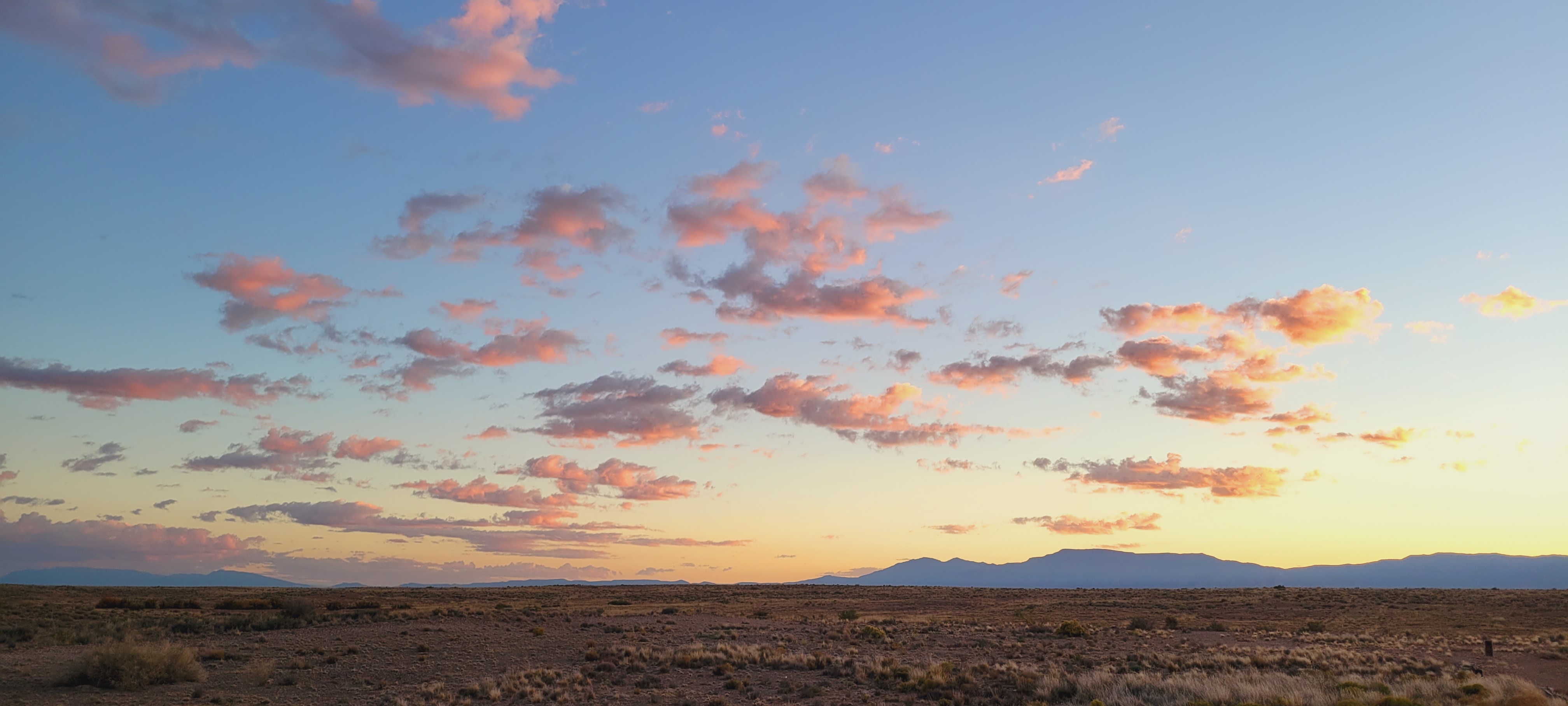 EPHESIANS 4